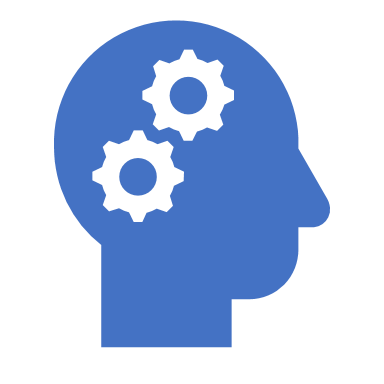 Recommending Adaptive Changes for Framework Evolution
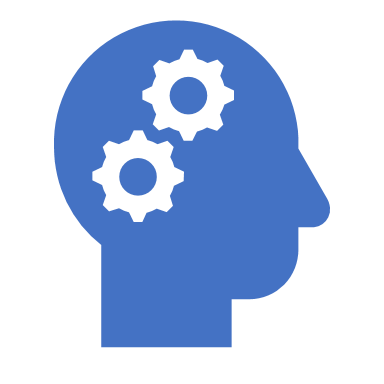 Presenter: Ying Zhang
Motivation
Provide a tool that can provide adaptations to client programs which are affected by the non-trivial evolution of framework.
Problem Definition
Approach: SemDiff
A recommendation system suggests adaptations to client programs
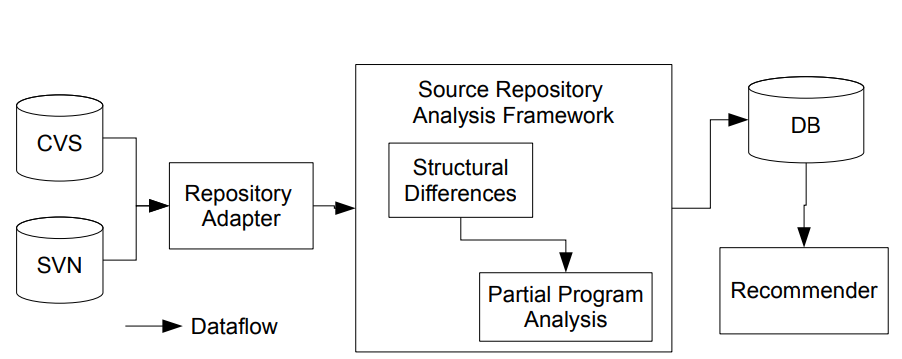 Adaptive Change Recommendations
Confidence Metric
n1
n1, n2
m1
n2
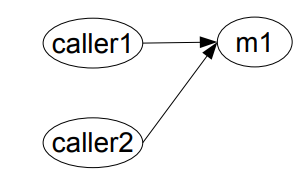 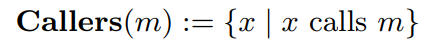 caller1, caller2
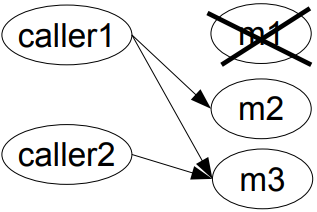 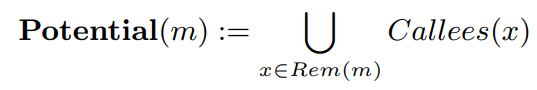 m2, m3
Confidence Metric
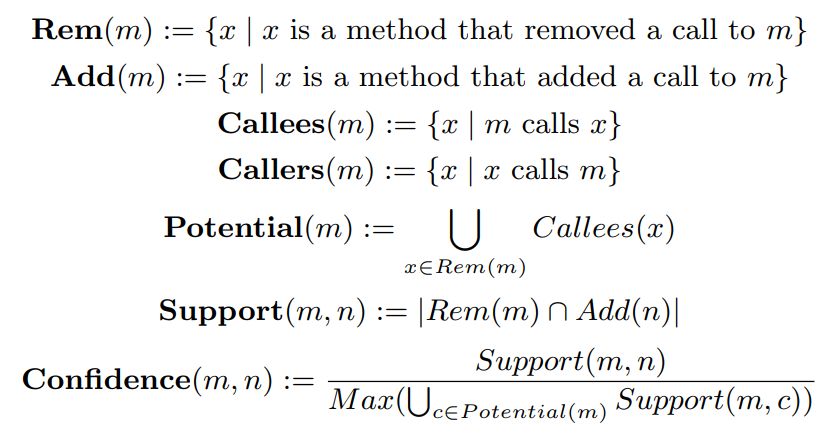 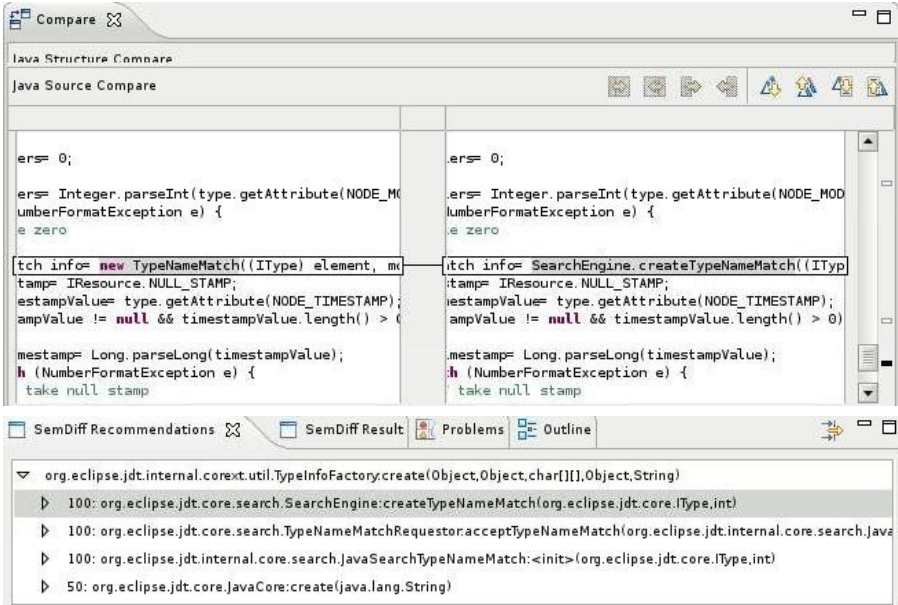 Deprecated method
Recommended replacement
Change Chains
A method is replaced several times
Some methods removed the call VS All method removed the call
Discard the recommendation in a change chain
reapply the call difference analysis described above to find a more relevant recommendation
Caller stability
Both caller and requested method are replaced
Find a replacement for the deleted caller 
 Recommend the methods that are called by the caller replacement minus the methods that were previously called by the deleted caller.
Spurious Call Removal
Analyzing source code history
Evaluation
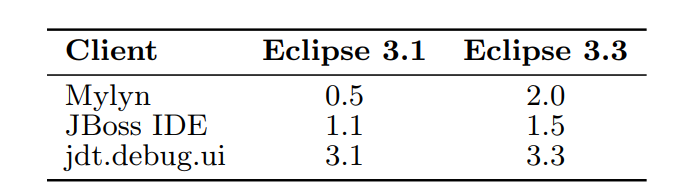 Evaluation
Eclipse Java Development Tool (JDT) platform
org.eclipse.jdt.core and org.eclipse.jdt.ui plug-ins from version 3.1 to 3.3
SemDiff to analyze the source history of the Eclipse framework
RefactoringCrawler detects refactorings as baseline
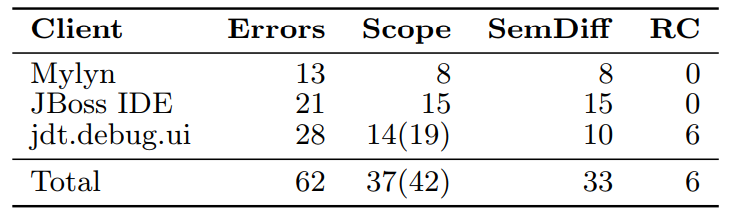 Result
The execution of the repository analysis framework took 16 hours on a Pentium D 3.2 Ghz with 2 Gb of RAM and running Ubuntu Server 7.04.
each request took 1 second to complete. Running the three analysis with RefactoringCrawler took 13 hours.
Result
Relevant recommendations
SemDiff found relevant recommendations for 89% of the problematic calls in the client programs
Confidence Value
SemDiff produced an average of 7.1 recommendations per request
confidence value was necessary to discriminate relevant replacements from false positives 
Non-trivial changes
RefactoringCrawler found 319 refactorings between JDT releases 3.1 and 3.3, only one related to errors within study scope. SemDiff works in the face of non-trivial changes
Related Works
K. Chow and D. Notkin. Semi-automatic update of applications in response to library changes. In Proc. of the Int’l Conference on Software Maintenance, pages 359–369, 1996.
J. Henkel and A. Diwan. Catchup!: capturing and replaying refactorings to support API evolution. In Proc. of the 27th international conference on Software engineering, pages 274–283, 2005.
D. Dig, C. Comertoglu, D. Marinov, and R. Johnson. Automated detection of refactorings in evolving components. In Proc. of the European Conference on Object-Oriented Programming, pages 404–428, 2006.
M. W. Godfrey and L. Zou. Using origin analysis to detect merging and splitting of source code entities. IEEE Transactions on Software Engineering, 31(2):166–181, 2005.
Conclusion
SemDiff automatically recommends adaptive changes in the face of non-trivial framework evolution
SemDiff is able to track a framework’s evolution and infer non-trivial changes
An historical study of the Eclipse JDT framework and three of its client programs showed the effectiveness for their system
Discuss Questions
Thanks!